Qari mit-Tieni Ittra ta’ 
San Pawl Appostlu 
lill-Korintin
2 Kor 3, 4-11
Ħuti, tant aħna għandna qalbna qawwija quddiem Alla permezz ta’
Kristu! Mhux li aħna minna nfusna għandna
l-ħila naħsbu li xi ħaġa
ġejja minna nfusna; il-ħila tagħna ġejja mingħand Alla, li tana l-ħila
li nkunu ministri tal-patt
il-ġdid, il-patt mhux 
tal-ittra imma tal-Ispirtu; għax l-ittra toqtol, imma 
l-Ispirtu jagħti l-ħajja.
Issa jekk il-ministeru
tal-mewt imnaqqax 
fil-ġebel kien hekk
imdawwal bil-glorja li wlied Iżrael ma setgħux iżommu għajnejhom
f’wiċċ Mosè minħabba 
fid-dija ta’ wiċċu - u din ma kinitx għal dejjem - 
kemm aktar ikun imdawwal bil-glorja
l-ministeru tal-Ispirtu?
Jekk il-ministeru 
tal-kundanna kien imdawwal bil-glorja, kemm
aktar jiddi bil-glorja
l-ministeru 
tal-ġustifikazzjoni! Anzi, minn daqshekk, dak li darba kellu l-glorja ma kellu glorja xejn ħdejn
il-kobor bla qjies tal-glorja ta’ issa.
Jekk kien imdawwal 
bil-glorja l-ministeru li kellu jgħaddi, kemm aktar
hu mdawwal bil-glorja dak li għandu jibqa’.
Il-Kelma tal-Mulej.
R:/ Irroddu ħajr lil Alla
Salm Responsorjali
R:/ Int qaddis, Mulej, 
Alla tagħna
Għollu bit-tifħir lill-Mulej, Alla tagħna,
inxteħtu quddiem mirfes riġlejh,
għax hu qaddis!
R:/ Int qaddis, Mulej, 
Alla tagħna
Mosè u Aron fost 
il-qassisin tiegħu,
u Samwel fost dawk li jsejħu ismu,
kienu jsejħu l-Mulej, u hu jweġibhom.
R:/ Int qaddis, Mulej, 
Alla tagħna
F’kolonna ta’ sħab kien jitkellem magħhom;
kienu jħarsu l-preċetti
u l-liġi li tahom.
R:/ Int qaddis, Mulej, 
Alla tagħna
Mulej, Alla tagħna, inti smajthom;
int Alla li tagħder kont għalihom;
iżda tħallast tal-imġiba ħażina tagħhom.
R:/ Int qaddis, Mulej, 
Alla tagħna
Għollu bit-tifħir 
lill-Mulej, Alla tagħna,
u nxteħtu quddiem l-għolja mqaddsa tiegħu;
għax qaddis hu l-Mulej, Alla tagħna!
R:/ Int qaddis, Mulej, 
Alla tagħna
Hallelujah, Hallelujah
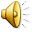 Il-mogħdijiet tiegħek għallimni, Mulej;
mexxini fis-sewwa tiegħek u għallimni.
Hallelujah, Hallelujah
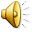 Qari mill-Evanġelju skont 
San Mattew
Mt 5, 17-19
R:/ Glorja lilek Mulej
F’dak iż-żmien, Ġesù qal lid-dixxipli tiegħu:
“Xejn taħsbu li ġejt
inwaqqa’ l-Liġi jew 
il-Profeti; jiena ma ġejtx biex inwaqqagħhom,
iżda biex inwassalhom
għall-milja tagħhom.
Tassew ngħidilkom, li sa ma jkunu għaddew 
is-sema u l-art anqas
l-iżgħar ittra jew tikka
waħda mil-Liġi ma titneħħa sa ma jkun seħħ
kollox.
Jekk mela xi ħadd iġib fix-xejn wieħed
mill-iżgħar minn dawn
il-kmandamenti u jgħallem lin-nies biex jagħmlu l-istess, dan
jissejjaħ l-iżgħar
fis-Saltna tas-Smewwiet. Imma min iħarishom u
jgħallimhom, dan kbir jissejjaħ fis-Saltna 
tas-Smewwiet.”
Il-Kelma tal-Mulej
R:/ Tifħir lilek Kristu